考えや意見を
　ノートに
　まとめよう
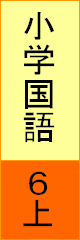 １４～１５ページ
議
論
ろん
質
疑
ぎ
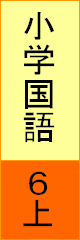 薫風・
　「迷う」
１６～２７ページ
若
わか
者
あなたと
わたし
私
寒
暖
だん
計
住
宅
たく
臓
ぞう
器
保
存
ぞん
鉄
棒
ぼう
辞典で
探
さが
す
砂
すな
場
危
き
機
満
腹
ぷく
時
刻
こく
Copyright (C) 2016 / 柏市教育委員会　 All Rights Reserved.